BUSINESS PLÁN
SPECIFIKA SOCIÁLNÍCH SLUŽEB
LEAN CANVAS
BP – základní součásti
1/ popis společnosti (soulad s vizí)

2/ vymezení produktu/služby (výhody a rizika)

3/ marketingový plán (útok na emoce zákazníka)

4/ management plán (subjekty a jejich role)

5/ provozní plán (prostor, lidé, vztahy)

6/ finanční plán (účetnictví, BEP)

7/ legislativní plán (předpisy které mohou ovlivnit BP)
DOBRÝ NÁPAD ≠ DOBRÝ BUSINESS PLÁN
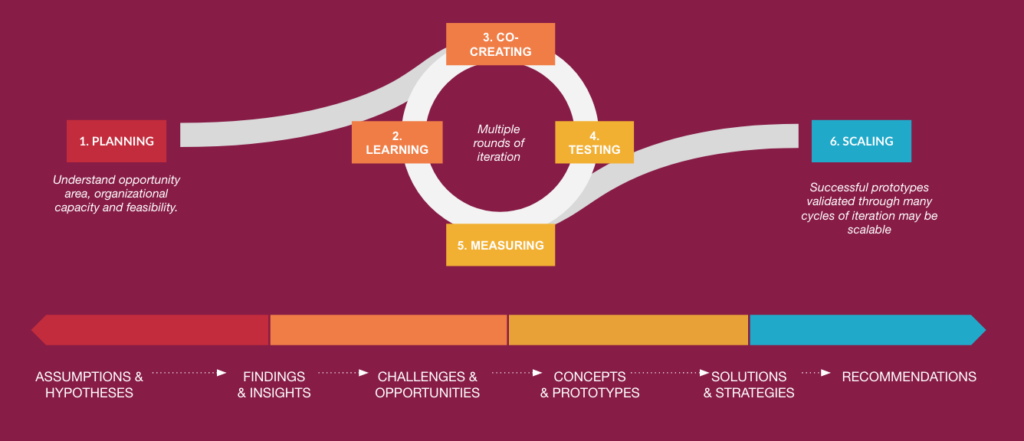 2/ VYMEZENÍ SLUŽBY
Jaký problém řešíte? Kdo je držitelem problému?

JAK PROBLÉM ŘEŠÍTE?
KDO JE BENEFICIENTEM?
KDO ROZHODUJE O NÁKUPU?
KDO PLATÍ?

KDY HO NABÍZÍTE?
KDE, S KÝM, ČÍM?
CO JE PŘIDANÁ HODNOTA PROTI OSTATNÍM?
RIZIKA?
Analyzujte prostředí
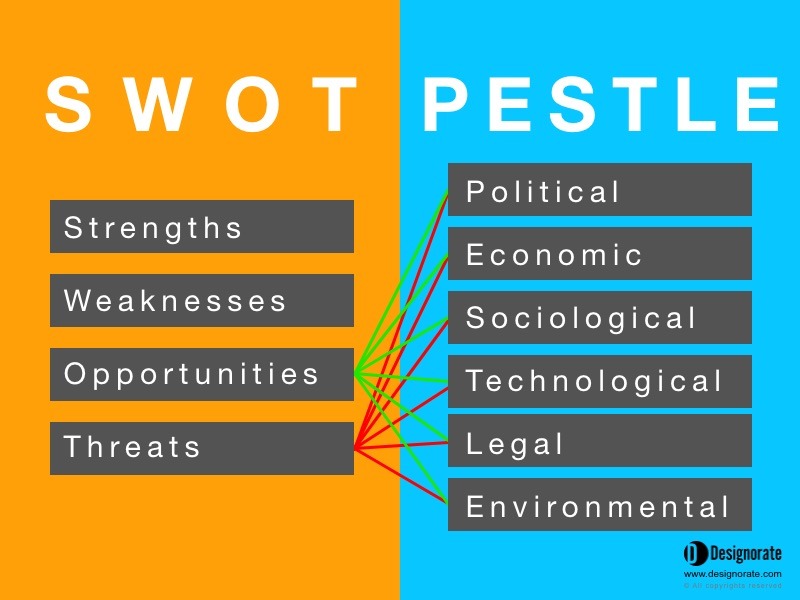 E
Nezaměstnanost
Podnikatelská aktivita
Hospodářský rozvoj
Finanční toky
Podnikání v oboru
P
Politický systém
Stabilita struktur
daňová politika
Hospodářská politika
S
Demografie
Sociální a zdrav. pol.
Zdraví obyvatel
Chudoba
Soc. jevy
PESTLE
analýza
T
digitalizace
Umela inteligence
robotizace
Velka data
E
environmentalni
ESG
Rovnosst, diverzita
L
Legislativa soucasna
Vyssi pravni normy 
novely
trendy
3/ MARKETINGOVÝ PLÁN
POPIS TRHU
Kolik? Kde?
Podíly na trhu?
PRODUCT
CUSTOMER SOLUTION
PLACE
CONVENIENCE/CHANNEL
4 P
MODEL
4 C
MODEL
PRICE
COST
PROMOTION
COMMUNICATION
5/ PROVOZNÍ PLÁN + vliv regulace §
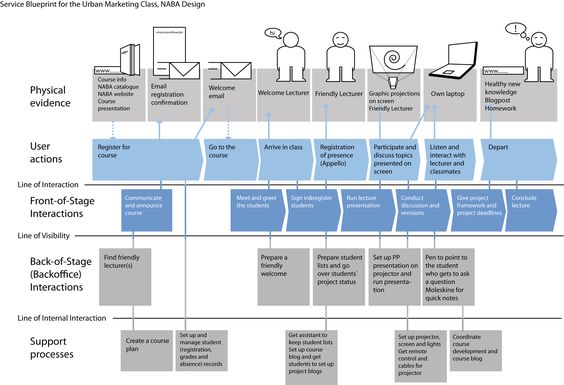 §§§§§§§§§§§§§§§§§§§§§§§§
Personální standard (není)
Materiální standard (doporučení)
Hygienické standardy
Sociální
Zdravotní
Stravovací
Požární bezpečnost
Bezpečnost práce


…a další
6/ FINANČNÍ PLÁN – vazba na účetnictví
Vstupní ROZVAHA
PLÁN HOSPODAŘENÍ






Analýza bodu zvratu:
P x Q = FC + Q x AVC
PLÁN CASH-FLOW






PLÁN TOKŮ PENĚZ NA PRVNÍCH 12 MĚSÍCŮ
PASIVA
(KRYTÍ?)
VÝNOSY
PŘÍJMY
AKTIVA 
(CO?)
NÁKLADY
VÝDAJE
DOBA NÁVRATNOSTI VSTUPNÍ INVESTICE:

t = vstupní investice / čistý roční příjem (příjmy minus výdaje)
Časový plán – klíčové termíny (vaše i vnější)
Správní lhůty
Stavební řízení
Registrace poskytovatele služby
Lhůta pro zahájení poskytování od udělení registrace

Technické lhůty

Termíny „otvírání“ sítě sociálních služeb

Dotační a grantová řízení (obec, kraj …)

Dodací lhůty
7/ LEGISLATIVNÍ PLÁN
zák. 108/2006 Sb.
vyhláška 505/2006 Sb.
Střednědobý plán rozvoje sociálních služeb